Elements naturals
Teles i fils
Material
       esportiu
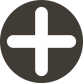 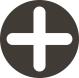 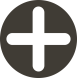 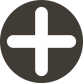 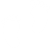 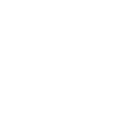 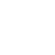 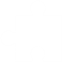 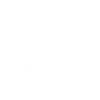 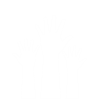 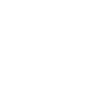 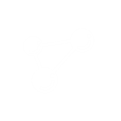 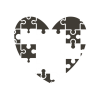 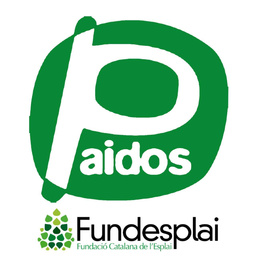 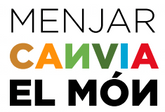 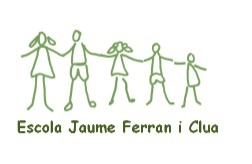 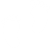 Comunitat d'infantil I4-I5 - Novembre de 2022
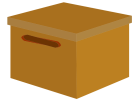 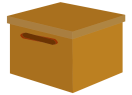 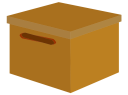 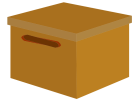 Crea!
Juga!
Emociona't!
A.Puntuals
Mou-te!
Activa't!
Experimentar amb el llenguatge corporal, amb la música i amb la creativitat a través de la dansa, la música, la festa...
Activitats de cohesió 'educació emocional, i  dinàmiques de grup,
Activitats  per potenciar la participació col·lectiva,
Activitat 
pre-esportiva
Espai destinat a desenvolupar la creativitat dels infants
Activitats  de caire integrador i de caràcter transversal entre els grups de l’escola vinculades a dates especials. 


Dia internacional dels infants
Cargol de tardor

Cercles amb textures (fang)

Avions de paper

Castanyes amb feltre (imant nevera)
Racons motrius “Gustos i moviments”

Punteria amb xeringues

Sobre rodes

Pilotes de colors
Que falta? (joc de memòria)

Joc del picarol

Endevina qui és

Parelles d’animals
Missatge sorollós 
     (to de veu)

Creuar el riu (treball 
     en equip)

Dau de les emocions
Mímica i Pictionary

Joc de memòria corporal

Dansa d'estàtues

Cercles musicals
-
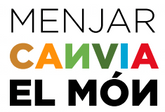 Joc de taula
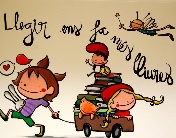 Biblioteca
Les activitats que podeu trobar en aquesta proposta educativa es realitzen sota una mirada de:
Acció
comunitària
ciutadania global
Convivència
Sostenibilitat
Participació
Autonomia
Gènere
Inclusió
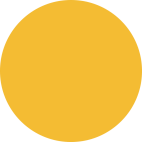 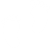 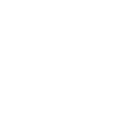 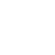 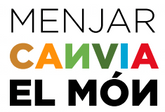 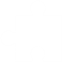 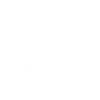 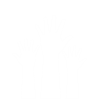 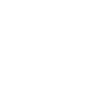 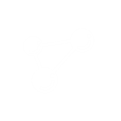 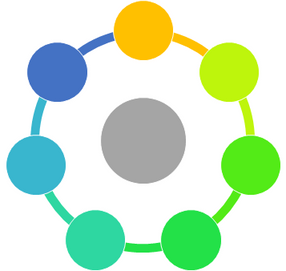 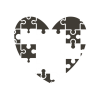 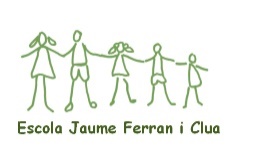 Material de circ
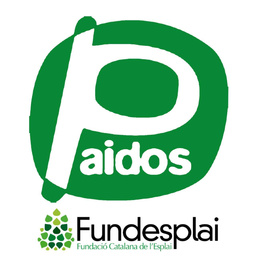 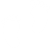 Comunitat de mitjan@ 1r-3r -
Novembre  de 2022
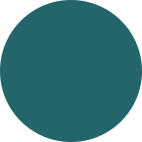 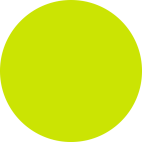 Material esportiu
Elements naturals
Crea i experimenta!
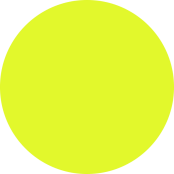 Activitats puntuals
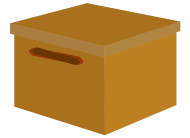 Espai destinat a desenvolupar la creativitat dels infants 
Cercles amb textures (fang)
Caixa de paper
Penjador per la porta
Decoració menjador
Proposta d’activitats innovadores i de caire integrador de caràcter transversal entre tots els grups de l’escola vinculades a dates especials amb l'objectiu de generar més consciència:
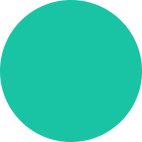 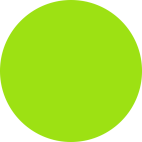 Teles i disfresses
Jocs de taula
Dia internacional dels  infants
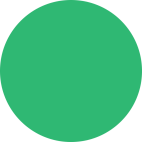 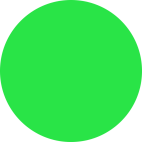 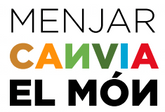 Llanes i fils
Material artístic
Juga!
Activa't!
Activitats proposades per tal de potenciar la participació col·lectiva, així com el desenvolupament de les habilitats socials bàsiques
El virus
Pedra, paper, tisora en equip
La bandera
3 en ratlla cooperatiu
Activitat esportiva on es treballa amb un sistema que potencia les conductes esportives, solidàries I el treball en valors.
Sobre rodes
Futbol xinès
Lligueta d’esports
Laboratori esportiu
Emociona't!
Activitats de cohesió 'educació emocional, i  
dinàmiques de grup, activitats de cooperació i no competitives
Cadires cooperatives
No passis paraula
Regalem missatges bonics
Mou-te!
Experimentar amb el llenguatge corporal, amb la música i amb la creativitat a través de la dansa, la música, la festa.
Fotografia (mímica)    . Juguem a les pel·lícules
Impro show                   . Just dance
Les activitats que podeu trobar en aquesta proposta educativa es realitzen sota una mirada de:
Acció
comunitària
ciutadania global
Convivència
Sostenibilitat
Participació
Autonomia
Gènere
Inclusió
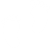 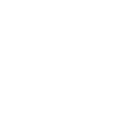 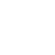 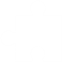 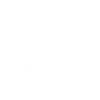 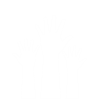 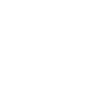 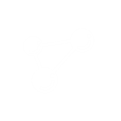 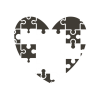 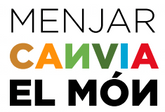 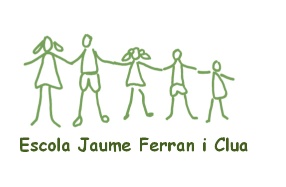 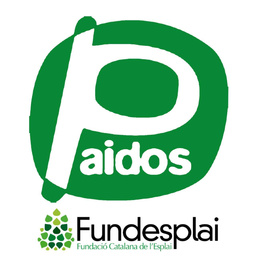 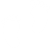 Comunitat grans 4t-6è -
Novembre de 2022
Crea!
Activitats Puntuals
Espai destinat a desenvolupar la creativitat dels infants i aque a través de diferents propostes puguin experimentar amb tot tipus de materials i creacions artístiques:

Collarets de paper
Llum de tardor
Polseres fil
Grafitis “Bon profit”
Proposta d’activitats innovadores i de caire integrador de caràcter transversal entre tots els grups de l’escola vinculades a dates especials amb l'objectiu de generar més consciència
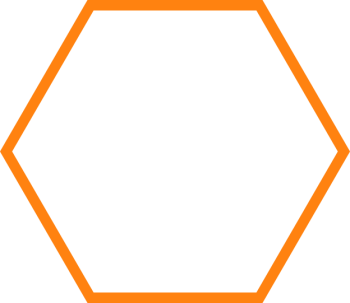 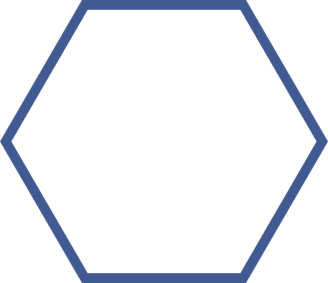 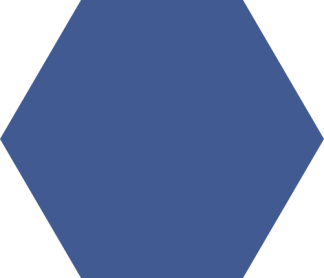 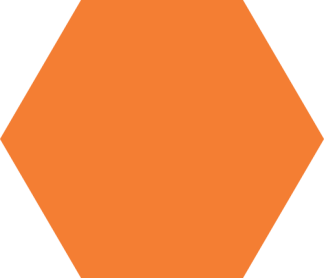 Dia internacional dels  infants
Juga!
Activa't!
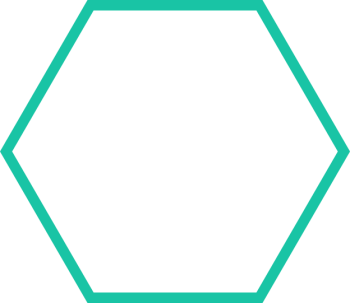 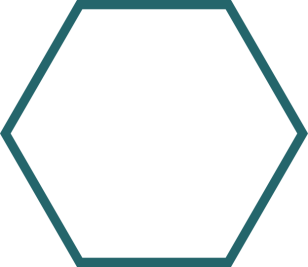 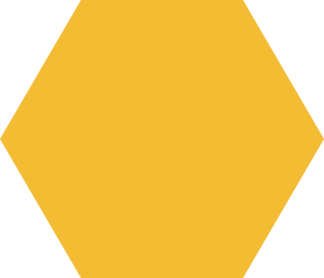 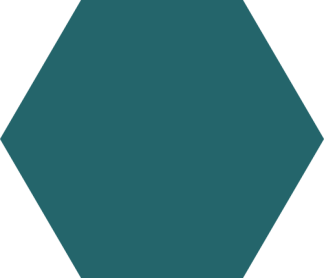 Activitats  per tal de potenciar la participació col·lectiva, la implicació, així com el desenvolupament de les habilitats socials . 

La bandera
Jocs amb paracaigudes
Touch down
El gat i la rata (joc de pilota)
Activitat esportiva on es treballa amb un sistema que potencia les conductes esportives i solidàries per tal de poder incidir en el treball de valors:
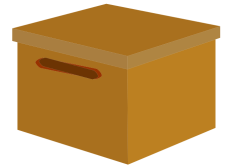 Pilotes fora
En repta’t
Frisbee golf
Espavila’t (esports i enigmes)
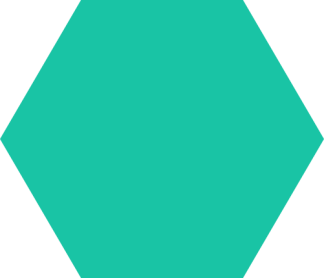 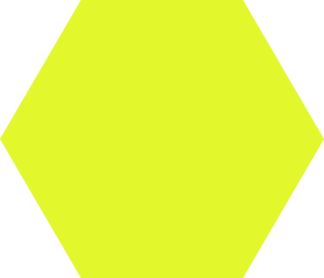 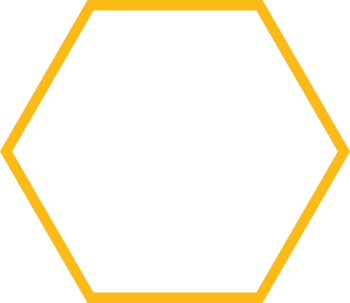 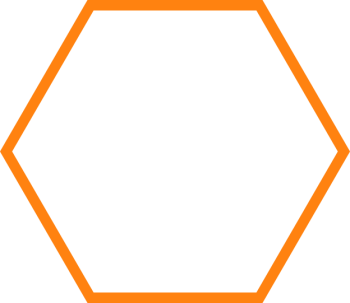 Emociona't!
Mou-te!
Activitats de cohesió 'educació emocional, i  dinàmiques de grup, 
activitats de cooperació i no competitives

Els detectius (coneixença)
Dinàmica dels gomets (inclusió)
Els globus (treball en equip)
La frase maleïda (comunicació)
Experimentar amb el llenguatge corporal, amb la música i amb la creativitat a través de la dansa, la música, la festa... 

Les 7 diferències    . Les pel·lícules    
Impro show             . Just dance
Les activitats que podeu trobar en aquesta proposta educativa es realitzen sota una mirada de:
Acció
comunitària
ciutadania global
Inclusió
Convivència
Sostenibilitat
Participació
Autonomia
Gènere